The Great Biology Pubish Quiz
Round 6:  Gas Exchange in Insects
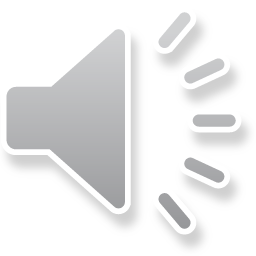 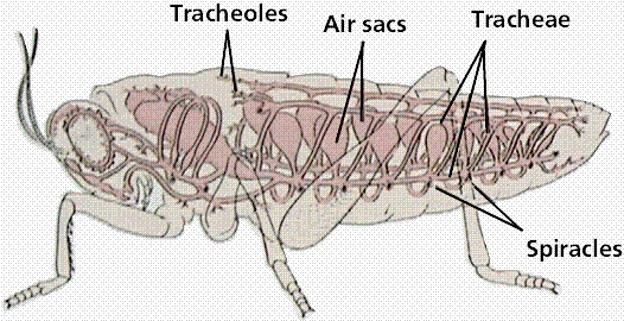 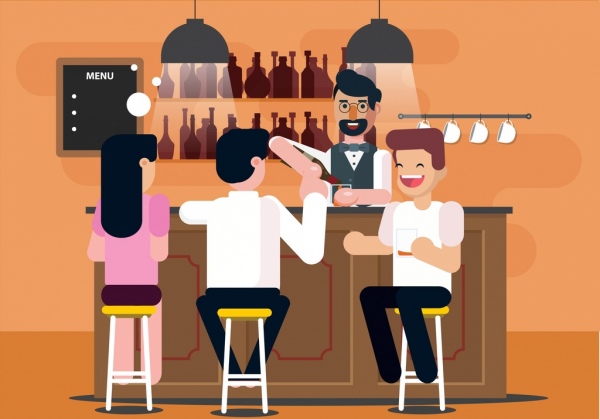 The Great Biology Pubish Quiz
Round 6
How do insects primarily take in oxygen for gas exchange?
Through their skin
A
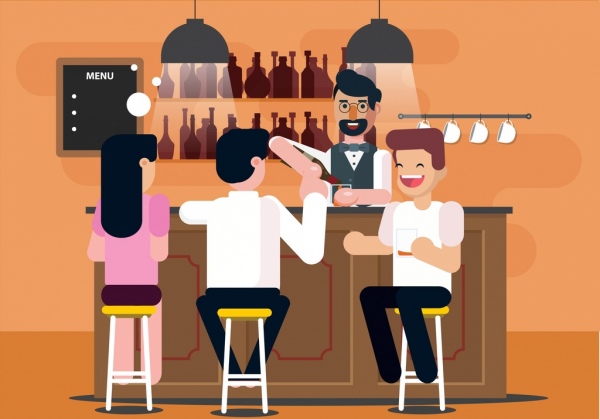 Through their circulatory system
B
Through spiracles and a tracheal system
C
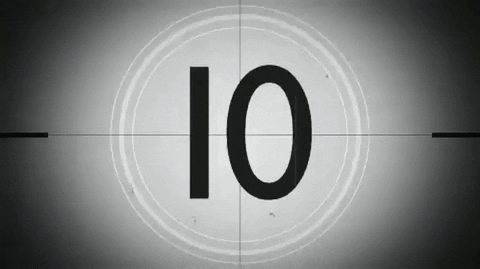 Through their gills
D
The Great Biology Pubish Quiz
Round 6
What is the role of spiracles in the insect respiratory system?
To pump blood throughout the body
A
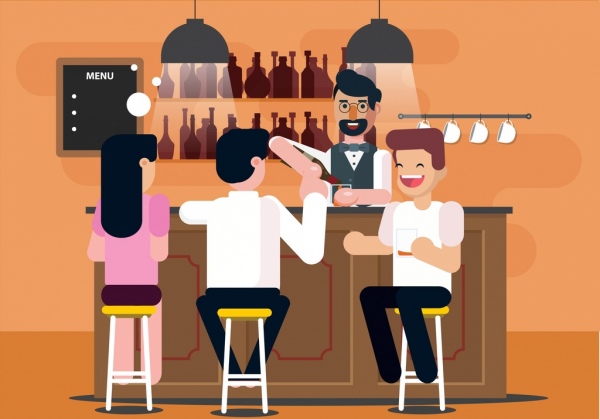 To open and close to regulate gas exchange and water loss
B
To trap food particles
C
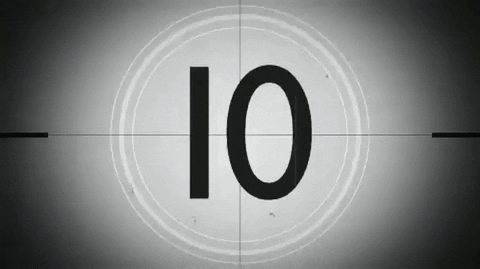 To produce mucus for respiration
D
The Great Biology Pubish Quiz
Round 6
How does oxygen travel from the spiracles to the cells in an insect?
Through blood vessels
A
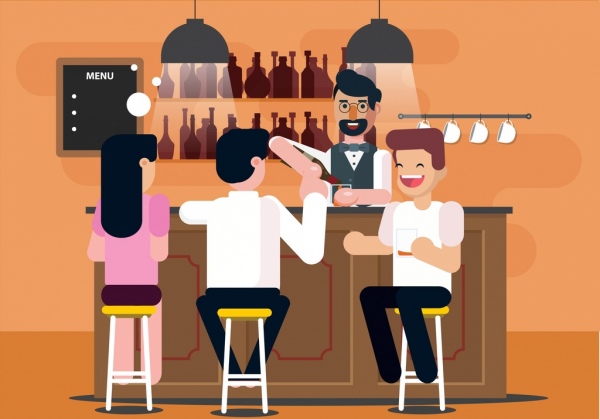 Through the tracheal tubes and tracheoles
B
Through diffusion across the skin
C
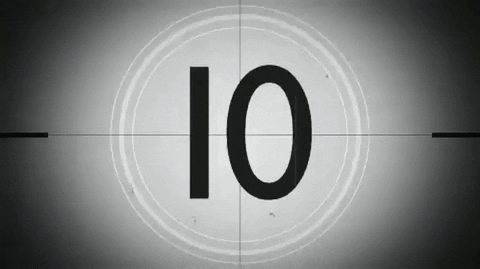 By active transport across membranes
D
The Great Biology Pubish Quiz
Round 6
Which of the following is a key adaptation of tracheoles that enhances gas exchange in insects?
Thick, muscular walls
A
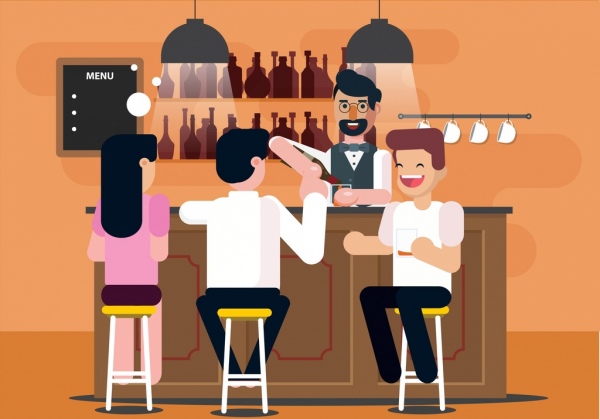 A large surface area and proximity to cells
B
A high concentration of red blood cells
C
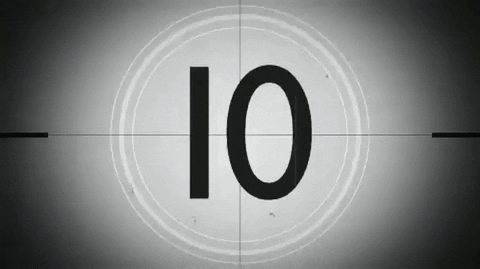 Water impermeability
D
The Great Biology Pubish Quiz
Round 6
What is the main purpose of ventilation movements in larger insects?
To increase blood flow to the wings
A
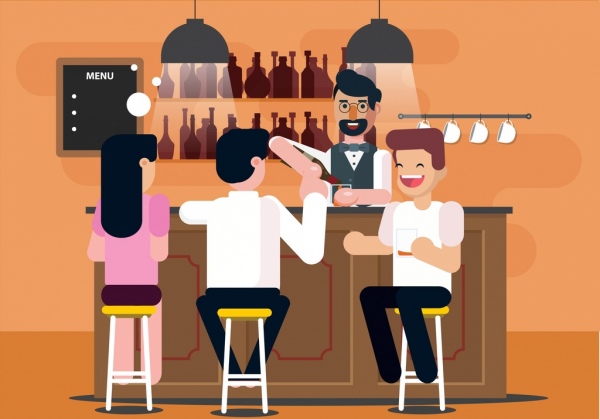 To maintain a concentration gradient for gas exchange
B
To regulate temperature
C
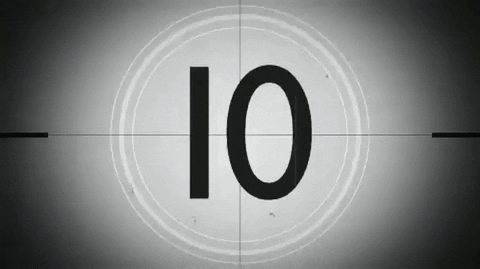 To trap food particles in the spiracles
D
The Great Biology Pubish Quiz
Round 6
Why don’t insects rely on their circulatory system to transport gases?
Their blood does not carry oxygen
A
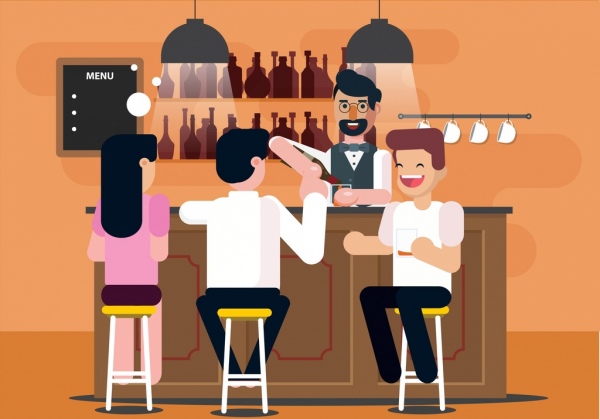 Their circulatory system is closed
B
Their tracheal system directly supplies oxygen to cells
C
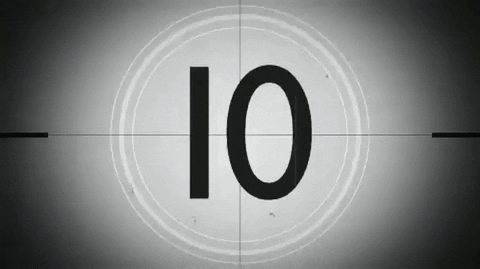 They only need carbon dioxide for respiration
D
The Great Biology Pubish Quiz
Round 5
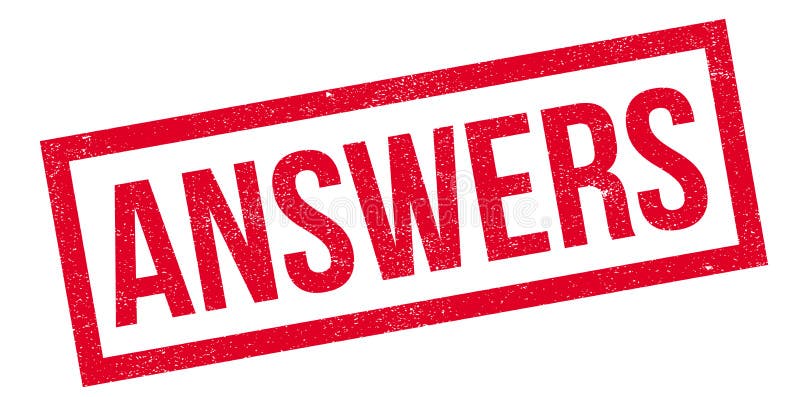 Question 1
C
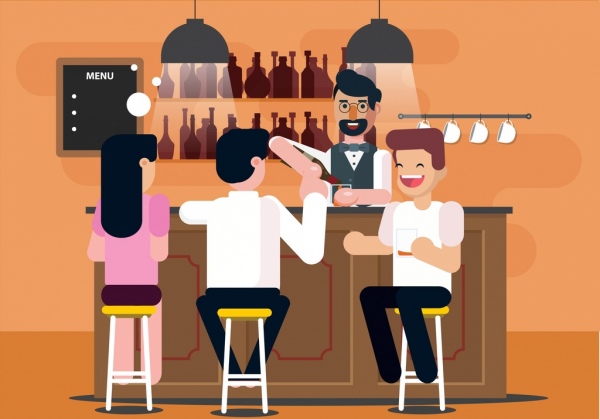 Question 2
B
Question 3
B
Question 4
B
Question 5
B
Question 6
C